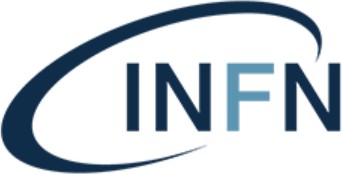 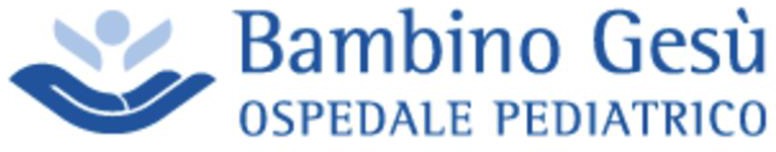 Progetti di ricerca congiunta
Realizzazione di un dispositivo indossabile per la dosimetria individuale nei trattamenti di terapia radiometabolica in pazienti pediatrici
Sviluppo di uno strumento di monitoraggio della dose di radiofarmaci nella pianificazione della brachiterapia oculare per il retinoblastoma
Sviluppo di nuovi radiofarmaci
Roma, 19 dicembre 2025
Esigenze cliniche nella cure oncologiche pediatriche
Bambini affetti da tumori neuroendocrini, da neuroblastomi e carcinomi della tiroide che vengono trattati con radiofarmaci. 
La cinetica del radiofarmaco è valutata attraverso prelievi di sangue, misurazioni con sonda esterna o imaging nucleare: limite all’accuratezza della valutazione dosimetrica complessiva.

Bambini affetti da retinoblastoma, tumore maligno della retina che colpisce prevalentemente bambini di età inferiore ai 2 anni e che può richiedere l’enucleazione dell’occhio. Con la brachiterapia (impiego di sorgenti radioattive poste a contatto del tumore) le enucleazioni sono limitate al 30 - 40% dei casi.
Al momento non esiste un sistema di pianificazione e verifica della dose impartita al tumore e agli organi a rischio circostanti: limite all’efficacia  terapeutica.  

Bambini affetti da malattie oncologiche trattabili con radiofarmaci. 
Per diagnosticare la maggior parte dei tumori tramite PET si utilizzano radiofarmaci ma non tutti consentono una diagnosi esatta: limite all’accuratezza della diagnosi e riduzione delle probabilità di successo terapeutico.
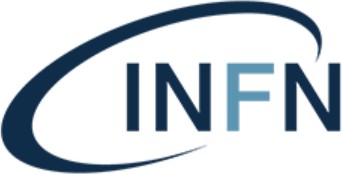 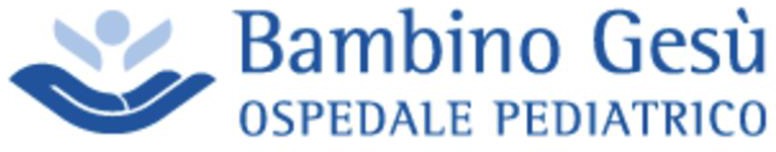 La risposta di OPBG ed INFN
Contributo INFN (sezione di Roma 1): 
Sistemi di rilevazione delle radiazioni; 
Modelli di analisi dei dati.
Cinetica del radiofarmaco: Determinare un nuovo approccio che combini: 
Dispositivo indossabile per il rilevamento delle radiazioni in vivo
Modellizzazione della propagazione della radiazione nel paziente partendo da una sua immagine TAC
Toolkit di analisi dei dati che ha come input le informazioni fornite dai rivelatori indossabili
Contributo INFN (LNS):
Simulazioni del trasporto delle radioazioni (metodo Montecarlo con Geant4).
Brachiterapia per il retinoblastoma: sviluppo di un metodo per controllare con precisione la distribuzione dell'attività delle placche emettitrici di β nella brachiterapia e perfezionare la pianificazione del trattamento adottando strumenti di IA per determinare la posizione ottimale della placca, il tempo di esposizione e la dose somministrata.
Contributo INFN (LNL & LNS):

Produzione di nuovi radiofarmaci;
Analisi imaging PET.
Sviluppo di radiofarmaci: Sviluppare nuovi radiofarmaci che permettano una diagnosi più precisa ed una terapia più efficace, anche attraverso coppie di radiofarmaci, uno con caratteristiche per la diagnosi e uno per la terapia.
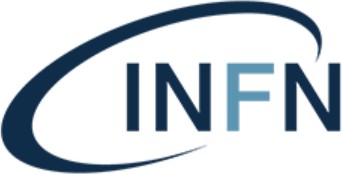 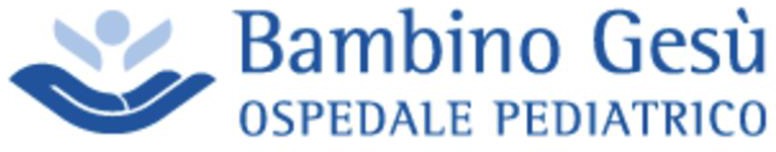 Risultati attesi
Migliorare la capacità e la precisione di diagnosi della malattia oncologica 

Rendere più efficaci le terapie, evitando trattamenti inutili o inefficaci;

Potenziare la conoscenza scientifica, la produzione brevettuale e il trasferimento tecnologico 

Migliorare la qualità e la speranza di vita dei bambini affetti da patologie oncologiche trattabili con radiofarmaci
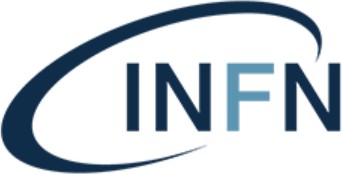 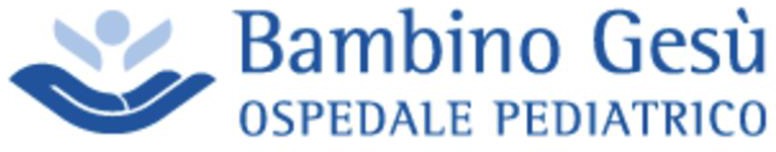